January 30, 2025Data Pipeline Town Hall
The goal of the webinar is to provide updates on the Data Pipeline, current, and upcoming data collections. These webinars also provide a forum for districts, BOCES, and Administrative Units to have questions answered about Data Pipeline.
1
Colorado Department of EducationIdentity Management (IdM)
Identity Management Site
Frequently Asked Questions
How do I add myself or others to the email listserv for town hall emails and/or a specific collection?
Email lists are dependent on a person’s access rights in IdM. Contact your LAM to get an account or be assigned to a specific collection.
Where can I find the IdM role mappings for Data Pipeline and other applications?
Role Mapping (XLS)
I am a LAM. How do I update the user permissions for someone in my district?
Follow the steps outlined in the IdM Quick Guide for Access Management (DOCX)
Important: Users are not automatically removed from IdM when their email address is no longer active in your district. The LAM must deactivate their IdM account to ensure only designated staff can access CDE’s data reporting system.
2
[Speaker Notes: LAMs, please check the IdM roles for your district. Remove permissions for users who have retired, left your district, or are no longer assigned to a collection. Add roles for new hires and newly assigned respondents for specific collections.]
What is PII?
Student and Staff Personally Identifiable Information (PII) is defined by state and federal laws as information that, alone or in combination, personally identifies an individual
This includes direct identifiers (i.e. student and staff names, SASID, EDID, etc.)
Includes information that when combined is identifiable
Colorado’s Student Data Transparency and Security Act outlines requirements for how Student PII is collected, used and shared
See the Data Privacy and Security website for prepared guidance on how to comply with this and other privacy laws.
3
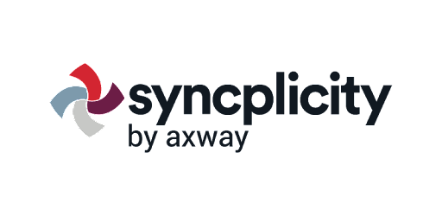 Sharing Data
Use secure methods to transfer any PII to CDE
Contact Data Collection leads with questions about how to transmit PII securely
Each Data Collection leads maintains their own Syncplicity folders for specific collections, reach out to the collection lead for access
Use Syncplicity to encrypt emails to CDE
Avoid sending PII via unencrypted email or to unsecured faxes when sharing data between or within districts
Use Syncplicity to encrypt emails to CDE
Check local policies for restrictions, requirements, etc. regarding PII
Do not use PII in trainings, presentations, etc.
Do not share PII with unauthorized individuals
Do not share passwords
Follow local policies when transmitting PII to any third party
4
Today’s Agenda
5
Open Collections and Upcoming Deadlines in Data Pipeline
6
Open Collections and Upcoming Dates: Year-Round & Interchanges
Data Pipeline Resources: Data Pipeline Collection Dates (XLS)
7
Open Collections and Upcoming Dates:Snapshots
Data Pipeline Resources: Data Pipeline Collection Dates (XLS)
8
Open Collections and Upcoming Dates:Periodic
Data Pipeline Resources: Data Pipeline Collection Dates (XLS)
9
Teacher Student Data Link (TSDL)
Peter Hoffman
10
2024-2025 TSDL Timeline
Teacher Student Data Link
TeacherStudentDataLink@cde.state.co.us
11
CDE Identity Management Roles for TSDL
Users will require 2 roles to complete TSDL, one for the interchange / data file upload, and one for the snapshot
Teacher Student Data Link Interchange Roles:
TSL~ LEAUSER – upload and modify TSDL interchange files OR
TSL~LEAVIEWER – view (only) TSDL interchange data
Teacher Student Data Link Snapshot Roles:
TLS~LEAAPPROVER – Approves, creates, views Snapshot OR
TLS~LEAUSER -  creates, views Snapshot OR
TLS~LEAVIEWER- views snapshot
Please note the swapped letters in the prefix TLS vs TSL  
Often, users are given 2 roles with the TLS prefix in error which does block access
“S” at the end is for “Snapshot”
Teacher Student Data Link
TeacherStudentDataLink@cde.state.co.us
12
Tips for 2024-2025
Upload a file to the TSDL interchange early – use first half of the year data.
This will give you a clear picture into what errors or missing data you will be encountering and give ample time to resolve them or reach out for assistance before the final deadline in summer.
Reminder:  2024-2025 TSDL data will be utilized as a part of 9th grade success reporting. Please ensure that your course completion status field is being calculated / populated correctly.
Link to Colorado Legislature HB24-1282
Teacher Student Data Link
TeacherStudentDataLink@cde.state.co.us
13
Tips for 2024-2025 continued
Common Errors:
Local Course Title Field (column D2) is where we see the most common error that prevents an upload into pipeline.  If there are commas in your local course title this will cause a shift in data.
Leading Zero's – Leading zeros being deleted by opening the file often cause the most errors.  CDE has a resource if you need to open your file after extract to keep your leading zeros on our Data Pipeline Resources Page.
TD087 – Course Completion Status must be valid
This may be flagging for courses that are still in progress
Double check what semester the error is flagging for – if it is for the first half of the year corrections may be needed.  If it is for current classes, it may resolve once the school year ends.
Teacher Student Data Link
TeacherStudentDataLink@cde.state.co.us
14
Special Education December Count Snapshot
Lindsey Heitman
15
Special Education December Count:Staff and Student Snapshot Timeline
DEADLINE TODAY January 30th   
Date to have a complete Special Education December Count Snapshot:
All Staff and IEP Interchange errors resolved 
All Dec Staff Snapshot errors resolved 
All Dec Student Snapshot errors resolved
Special Education December Count – Lindsey Heitman
SpedDecCount@cde.state.co.us
16
Special Education December Count – Status
December Count Snapshot Status    *as of 7am this morning
45 Admin Units– error free in both student and staff snapshots 
52 Admin Units – error free in one or both snapshots  
THANK YOU to AUs and Staff/HR respondents for working together on this data!

          
24 Admin Units – still working to get staff or student data error free
GREAT JOB!
Special Education December Count – Lindsey Heitman
SpedDecCount@cde.state.co.us
17
Special Education December Count - Student and Staff Signature Reports – Please review now but not due to signed or printed for upload until February 21
Cognos Reports Special Education December Folder:
December Staff Cognos Validation Reports:
1.0 Staff Data Validity Certification
1.1 Summary of Special Education Staff by Administrative Unit, District & Job Classification Category
1.2 Summary of Job Classification by District Purchased Service Staff
1.4 Special Education Directors & Child Find Coordinators
SAM 1.5 Non-Qualified Personnel Status
*Please review Staff SAM Warnings DC208, DC209, DC210, DC211
SpedDecCount@cde.state.co.us
18
Special Education December CountError DC234
DC234: A matching endorsement for the teaching subject area code reported was not found for this teacher in the license database.  Please update the field 'Demonstrates In-Field Status 1' to another code (02= Degree; 03=36 Semester Hours; 04=Passed Exam; 05=Out of Field. 

A staff member with either a TEE or an interim authorization is technically not "in-field," as they have not yet demonstrated content knowledge to obtain a full initial or professional license. 
They do not hold a license (key word) with the endorsement. 
Examples - staff with a Temporary Educator Eligibility or Alternative Interim Authorization: Special Education Generalist endorsements cannot be marked with code 01 for Demonstrates In-Field Status. 
To clear error DC234, you will want to adjust it to a code other than 01 and it is common to have to report 05 – Out of Field.  

SAM Note:
staff is on the path toward meeting full requirements so he/she should pass the Staff Approval Matrix warnings
SAM warnings are a separate validation from the Demonstrates In-Field Status check
Special Education December Count – Lindsey Heitman
SpedDecCount@cde.state.co.us
19
Special Education December Count:Student Duplicate Warnings
Duplicate Students – check for these warnings
DC154: Another AU is also claiming a Funding Status of 50 for this student. Please verify attendance and enrollment records for December 1st. If your record is correct, you may leave it the same.
DC214: Another AU is reporting that this student is attending in their AU. Please verify attendance and enrollment records for December 1st. If your record is correct, you may leave it the same and ignore this warning.
The other reporting AU is included in the far right column of the error report
Reference ‘Pupils Attendance Information Codes’ document from December Count Snapshot webpage under Additional Links for help with PAI and Funding Status Codes. 
Contact List found in CognosSpecial Education December folder
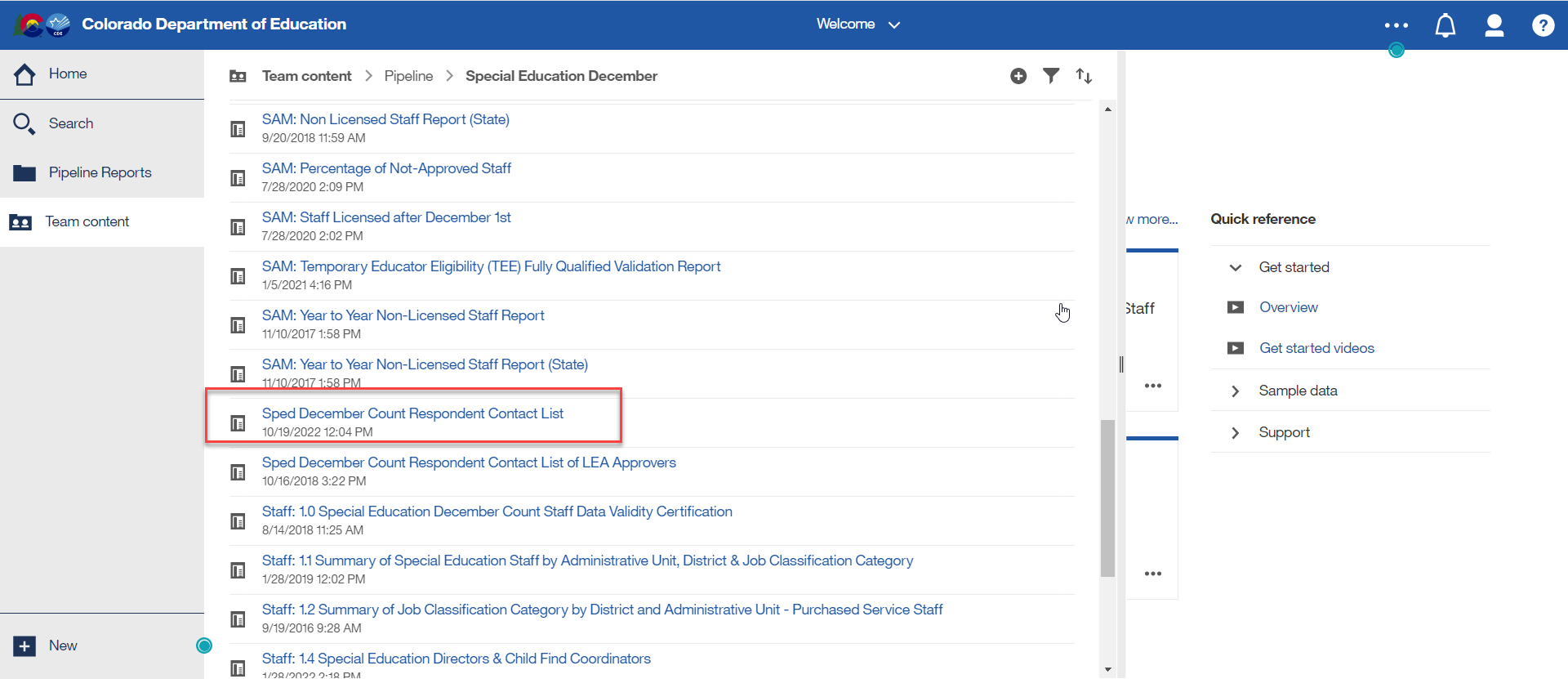 Special Education December Count – Lindsey Heitman
SpedDecCount@cde.state.co.us
20
Questions & Resources:Special Education December Count
Lindsey Heitman
SpedDecCount@cde.state.co.us 
(720) 456-2033

Special Education IEP Interchange WebpageSpecial Education December Snapshot Webpage
21
Human Resources
Dawna Gudka
22
Human Resources: Collection Timeline
Human Resources Snapshot Collection
HumanResourcesData@cde.state.co.us
23
Human Resources Cognos Reports
Use the different Cognos Reports to validate your data before you submit your data

Snapshot Records get reported
Human Resources Snapshot Collection
humanresourcesdata@cde.state.co.us
24
Submit your Human Resources Snapshot Data
Interchange files are error free
Snapshot files are error free
Data has been verified
Time to get you data to submitted
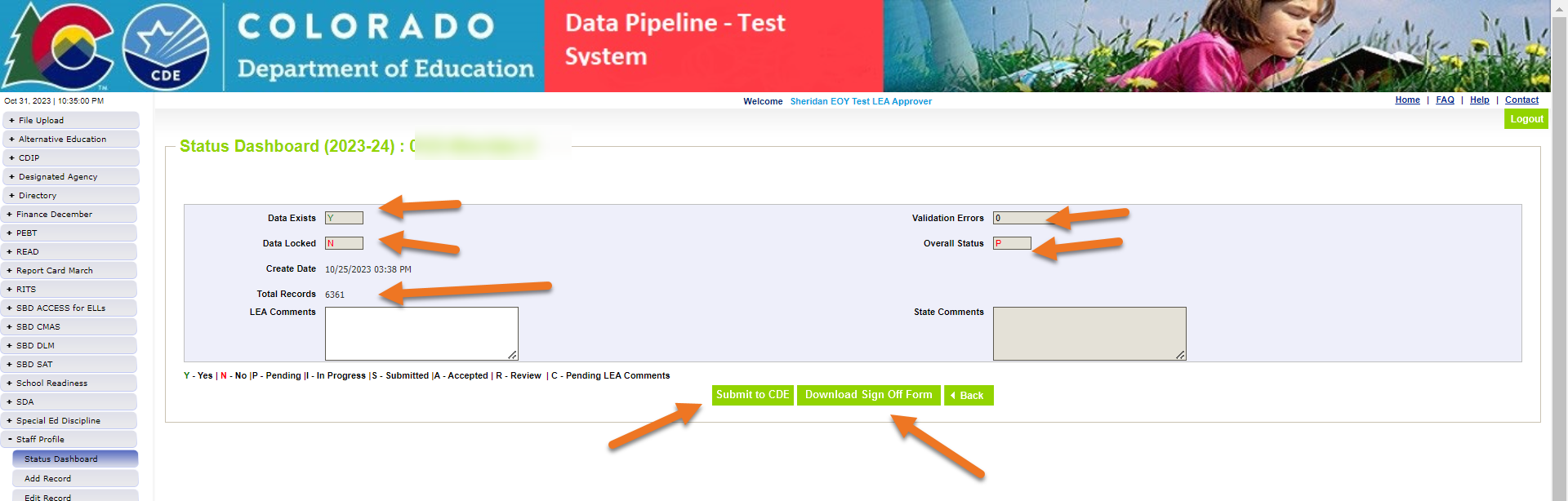 Human Resources Snapshot Collection
humanresourcesdata@cde.state.co.us
25
Questions & Resources:Human Resources
Collection Resources:
Staff Interchange website
Human Resources Snapshot website
Dawna Gudka
HumanResourcesData@cde.state.co.us
(303) 598-7901
26
Discipline Action File Layout Change
Dawna Gudka
27
Changes approved by EDAC to the File Layout-Discipline Action File
New Behavior Type
00 N/A Use for mechanical restraint, physical restraint or seclusion
Student Discipline Snapshot
Student Discipline Snapshot
28
Example of a record in Discipline Action file for student restrained
Example of Student Physically Restrained 
Discipline Action File
Behavior 00 (Column G, Behavior code)


Discipline 00 (Column P, Discipline Action Type)


Physically Restrained 1 indicating yes (Column T, Physically Restrained)
Discipline Action Length should be zero filled
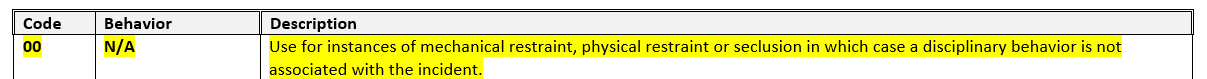 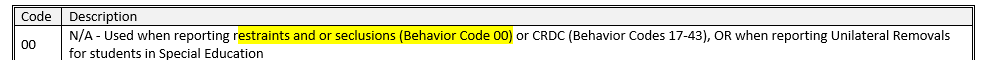 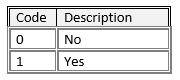 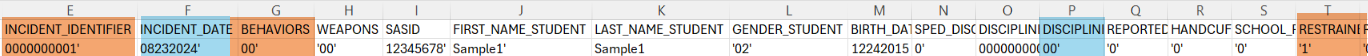 Student Discipline Snapshot
Student Discipline Snapshot
29
Student Discipline Training
February 12th 10AM
Microsoft Teams Need help? 
Join the meeting now 
Meeting ID: 236 229 084 584 
Passcode: of2ne7Ty 

February 26th 10AM
Microsoft Teams Need help? 
Join the meeting now 
Meeting ID: 240 890 140 359 
Passcode: gC2zh7Wp
Student Discipline Snapshot
Student Discipline Snapshot
30
Questions & Resources:Student Discipline
Collection Resources:
Discipline Interchange Website
Student Discipline Snapshot Website
StudentDiscipline@cde.state.co.us
Dawna Gudka
(303) 598-7901
31
Reduced Academic Calendarformally 4 Day School Week
Jessica Tribbett
32
Reduced Academic Calendar - Overview
Reduced Academic Calendar Requests*
Fewer than 160 contact days
2/6/2025 – 5/9/2025
*Formally the 4 Day School Week
The general process is the same:
Complete Reduced Academic Calendar Request form in Data Pipeline.
If your district is on a district wide improvement plan, you will need to extra documentation to field services via this webform.
Field services and the commissioner will approve by 6/30/2025 and districts will be notified.
Contact me at Tribbett_Jessica@cde.state.co.us
19
Reduced Academic Calendar - Fields
Request form field updates:
19
School Code Change RequestsJessica Tribbett
35
School Code Change Requests Overview
School Code Changes for 2025-2026 opens on February 5th, 2025 

School Code Changes considered are: 
New School Code
School Name Change
School Grade Change
Request for Closing/Merging Schools 

These request require the School Code Change Request Forms to be submitted for approval. The form requires your superintendents/directors' signature before the request can be reviewed.
Contact me at Tribbett_Jessica@cde.state.co.us
13
School Code Request Process
The process for a school code change request is as follows:
16
Contact me at Tribbett_Jessica@cde.state.co.us
School Code Request Website and Information
School Code Change Request website:
https://www.cde.state.co.us/datapipeline/schoolcodechanges
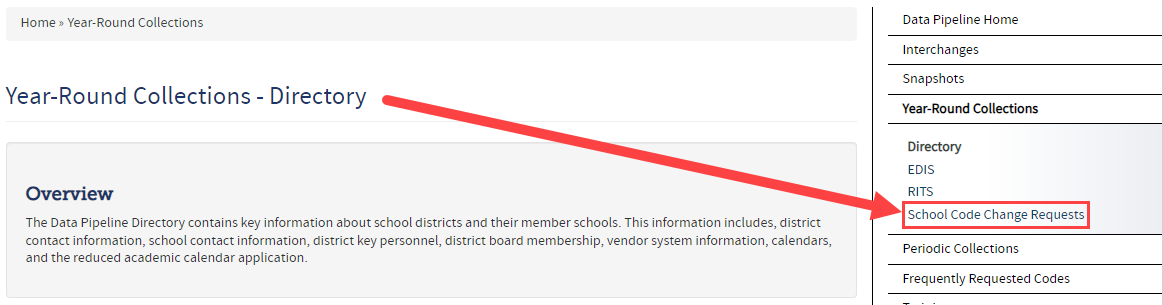 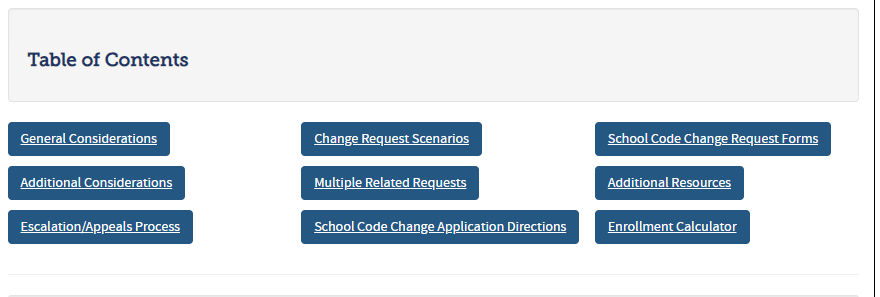 Contact me at Tribbett_Jessica@cde.state.co.us
13
School Code Requests
Questions & ResourcesJessica TribbettTribbett_Jessica@cde.state.co.us720-693-6035
39
Summer EBT
Collin Slutzky
40
Summer EBT Data Collection
Data Collection begins February 3rd.
File layout is unchanged from last year.
Error-free files must be submitted by February 28th.
Districts have the following options for submitting student records:
Submit data for all students enrolled in National School Lunch Program sites only. 
Submit data for all students enrolled in NSLP sites and data for any F/R eligible transfer students to non-NSLP sites during the school year (any student that was enrolled at a NSLP site, even for a short period of time, would be eligible for S-EBT benefits) 
Submit data for all enrolled students at both NSLP sites and non-NSLP sites. 
Submitting data for all enrolled students will be the easiest option for most districts, as your S-EBT reports from your SIS likely use this option.
s-ebt@cde.state.co.us
Summer EBT
41
[Speaker Notes: Your district schools are most likely receiving calls from families to update their address, make sure you are in contact with the appropriate people to make sure this updated information is being captured in the summer EBTcorrections.]
Summer EBT Data Collection:Preparing for the Collection
Verify that Free and Reduced Lunch status is up-to-date for all students.
Every student must have one listed parent/guardian with a valid address. 
Issues with parent/guardian info will delay benefit issuance.
Check the S-EBT report in your SIS and make sure it matches the S-EBT file layout available on the data collection resource page. 
If the S-EBT report from your SIS is missing or incorrect, please contact your vendor immediately and include Collin Slutzky (slutzky_c@cde.state.co.us) on communications. 
Plan to submit your first file by Friday, February 7th so you have plenty of time to correct errors. 
Bookmark the form to schedule office hours in case you have issues uploading your file or resolving errors. Schedule a meeting with us in January if you would like additional training.
Summer EBT
s-ebt@cde.state.co.us
42
Summer EBT Data Collection:Additional Resources
CDE Nutrition will be hosting a training today at 2PM.
Use this link to register
A data collection manual covering the basic process of submitting S-EBT data will be available soon on the collection resources page.
Summer EBT
s-ebt@cde.state.co.us
43
Questions & Resources:Summer EBT
Collin Slutzky
s-ebt@cde.state.co.us 
(720) 760-3569

S-EBT Data Collection Resources
44
Thank you for Joining Today!
Next Town Hall will be February 5th
Reminder:
When emailing us, please provide your 4-digit district number or 5-digit AU number.
45